Release Requirements Template
Future
Complete
Not started
On track
At risk
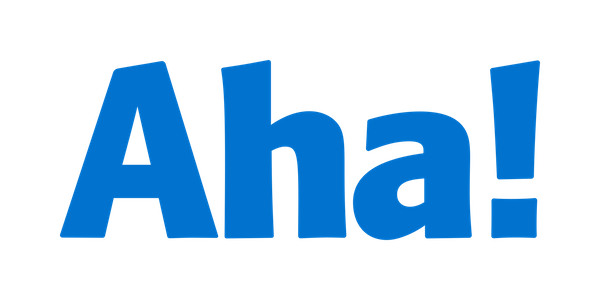 The World's #1 Product Development Software